SINAV KAYGISI
PROF.DR. ÖMER DİNÇER İLKOKULU REHBERLİK VE PSİKOLOJİK DANIŞMANLIK  SERVİSİ
Çocuklarda ve ergenlerde en sık rastlanan kaygı sınav kaygısıdır. Sınav kaygısı, sınav öncesinde başlayan çeşitli fiziksel ve psikolojik değişimlerle ortaya çıkan bireyin sınav esnasında performansını olumsuz yönde etkileyen yoğun kaygıdır.
AMA BEN DAHA HAZIR DEĞİLİM Kİ!!!!!!!!!!
NORMAL DÜZEYDE KAYGI;
SİZİ TETİKLER,
MOTİVASYONUNUZU ARTTIRIR
BAŞARILI OLMANIZA YARDIMCI OLUR.
NE ZAMAN ENDİŞELENELİM?
?KALP ATIŞLARINIZ HIZLANIYOR MU?
 ?SOLUNUMUNUZ DÜZENSİZLEŞİYOR MU?
 ?TERLİYOR YA DA TİTRİYOR MUSUNUZ?
 ?ELLERİNİZ TİTRİYOR, VÜCUDUNUZA ATEŞ BASIYOR MU?
? KASLARINIZDA YORGUNLUK VE YA UYUŞMA VAR MI?
   ? RENGİNİZ SOLUKLAŞIYOR, GÖZBEBEKLERİNİZ BÜYÜYOR MU?
   ?BAŞ AĞRISI, UYKUDA GÜÇLÜK, KABUSLAR YAŞIYOR MUSUNUZ?
BUNLARI YAŞIYOR MUYUZ?
DİKKATİ TOPLAYAMAMA
ENDİŞE, KORKU, HUZURSUZLUK,ÖFKE,
     ÜMİTSİZLİK
GERGİN VE MUTSUZ RUH HALİ
ÖĞRENDİKLERİNİ HATIRLAMADA GÜÇLÜK
YENİ ÖĞRENMELERDE SORUN YAŞAMA
DÜŞÜNMEDE VE ALGILAMADA ZORLANMA
DERS ÇALIŞMAYI SÜREKLİ ERTELEME
DERS ÇALIŞMAK İSTEMEME
DERS ÇALIŞTIĞIN HALDE KONULARI ANLAMAMA
KAYGIYI NASIL YENERİZ?
BİR MİKTAR KAYGININ SİZİ MOTİVE ETTİĞİNİ UNUTMAYIN!
AŞIRI KAYGI DUYUYORSANIZ BİR OKUL REHBERLİK SERVİSİNDEN YARDIM ALABİLİRSİNİZ.
SINAVDAN ÖNCE……..
Sınav zamanlarında kendinizle ne tür konuşmalar yaptığınıza dikkat edin. Bu iç konuşmalarda fark ettiğiniz olumsuz düşünceleri olumlu düşüncelere çevirmeye, gerçekdışı beklenti ve yorumlarınızı değiştirmeye çalışınız.
Zamanınızı planlamaya çalışın. Çalışmanız gereken şeyleri planlayın. Telaşla bir şeyler yapma yerine hızlı ancak telaşlı olmayan bir ritimde çalışmaya özen gösterin. 
Sınava hazırlanmaya ve sınava çalışmış olarak girmeye özen gösterin.
Çalışmalarınızı kesinlikle başka bir zamana ertelemeyin. 
Sınava elinden  geldiğince hazırlanmanız, sınavda kendinizi rahat hissetmenizi sağlar.
Kendinizden kapasitenizin üzerinde başarı beklemeyin. 
Haftada en az birkaç saat zevk alacağınız şeyler yapın. Sinemaya gidin, açık havada dolaşın. Hobilerinizi  gerçekleştirmek için kendinize zaman ayırın.
Daha önceki başarısızlıklarınızda başarısız olma sebeplerini araştırın ve onları telafi etmeye çalışın.
Sınavdan önce geçmiş başarısızlıklarınızı değil başarılarınızı vurgulayın.
Sınavın sizin kişiliğinizi değil, bilginizin değerlendirildiğini unutmayın.
Sınav için olumlu düşünün. Başarısız olacağınızı düşünmek sonuçta sizi başarısızlığa yaklaştırır.ayrıca sınavı kazanmaktan başka şansınız olmadığını da düşünmeyin. Başaramadığınızda neler yapılabileceğine dair alternatifleri de düşünün.
Sınavın yaklaştığı zamanlarda çok ders çalışmak yerine fiziksel aktivitelerinizi arttırın. Spor yapmak gevşemenize yardımcı olur.
Sınavdan önce stresli ortamlardan uzak durmaya çalışın.
Beslenmenize dikkat edin.
 Bedeninizi fazla yormamaya çalışın.
Uykunuza özen gösterin, yeterli uyku uyumaya özen gösterin.
Aç karnına sınava girmeyin.
Sınav yerine erken gidin. Ortama alışmak sizi rahatlatır
SINAV SIRASINDA…..
Olumsuz düşüncelerinizi aklınızdan çıkartın.
Duygu ve düşüncelerinizin kontrolünün sizde olduğunuzu unutmayın.
Yönergeleri dikkatlice okuyun ve soruları gözden geçirin.
Zamanı nasıl kullandığınıza, hangi sorulardan başlayıp daha sonra hangilerini cevaplayacağınıza  karar verin.
Yapabileceğiniz sorulardan başlamak sizi motive eder, kaygınızı azaltır.
Soruları dikkatli okuyun.
Yapamadığınız sorulara işaret koyup atlayın, soruları bitirince yapamadığınız sorulara tekrar dönün.
Yorulduğunuzda birkaç dakika arkanıza yaslanın, derin nefes alarak dinlenin.
Zaman zaman duruşunuzu, oturma pozisyonunuzu değiştirmek sizi rahatlatır.
Sınav sırasında “daha çok çalışmalıydım” diye değil, “şu anda ne yapabilirim” diye düşünün.
SINAVDAN SONRA…..
Dinlenin.
Sınavınız nasıl geçerse geçsin kendinizi ödüllendirin.
Hoşlandığınız, zevk aldığınız şeyler yapın.
Sınavdan sonra başarısız olduğunuz yerleri saptayın, eksiklerinizi ve yanlışlarınızı görün. Sonraki sınav için çalışmanız gereken konuları belirleyin.
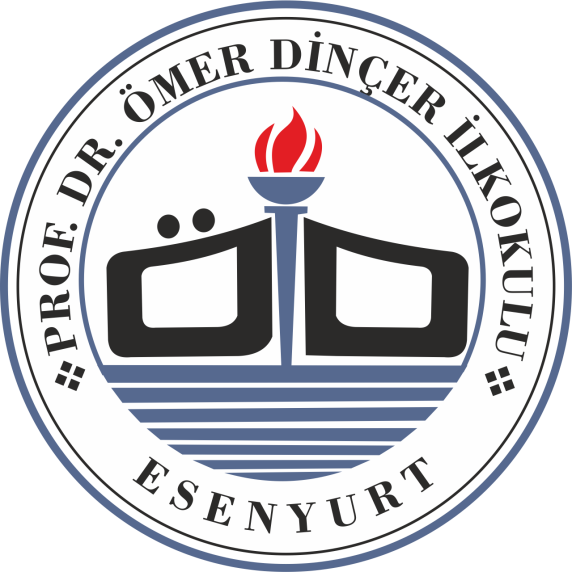 KOLAY GELSİN…….

 BAŞARILAR………….